স্বা
গ
ত
ম
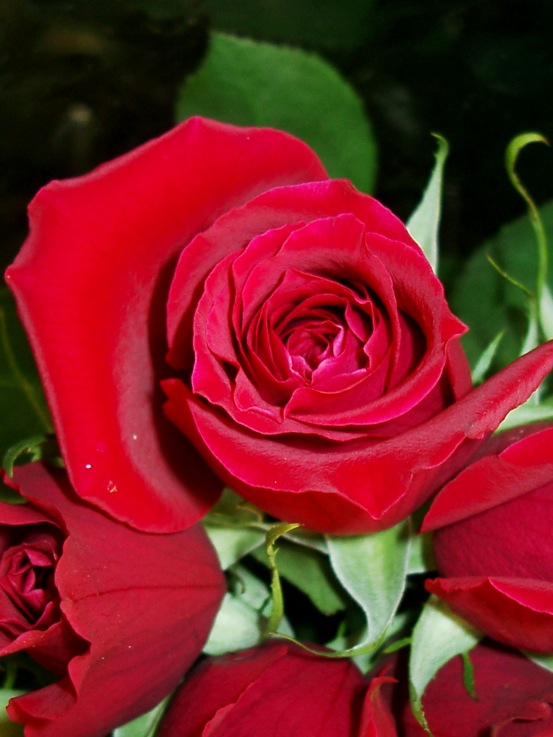 পরিচিতি
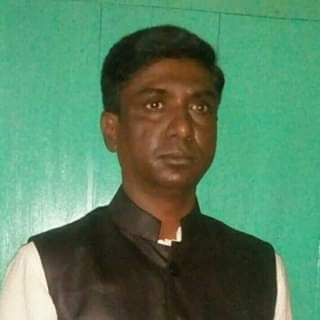 উজ্জল প্রসাদ গুপ্ত
সহকারী শিক্ষক 
গোকুন্ডা উচ্চ বিদ্যালয়
তিস্তা, লালমনিরহাট
বিষয়ঃ রসায়ন
শ্রেণীঃ ৯ম
সময়ঃ ৫০মিনিট
তারিখঃ
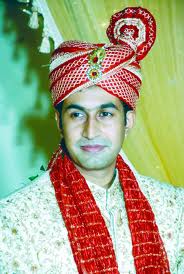 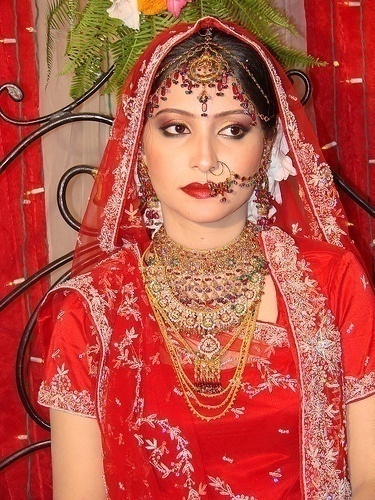 বি
বা
হ 
ব
ন্ধ
ন
O
H
2
বন্ধন
রাসায়নিক
আমরা যা শিখব
রাসায়নিক বন্ধন  কি  তা বলতে পারব।
রাসায়নিক বন্ধন কত প্রকার ও কি কি  তা বলতে পারব।
আয়নিক বন্ধন ও সমযোজী বন্ধন ব্যাখ্যা  করতে পারব।
_
+
+
Na
Cl
= NaCl
Na
Cl
সোডিয়াম
ক্লোরিন
আয়নিক বন্ধন
একক কাজ –
আয়নিক বন্ধন কাকে বলে?
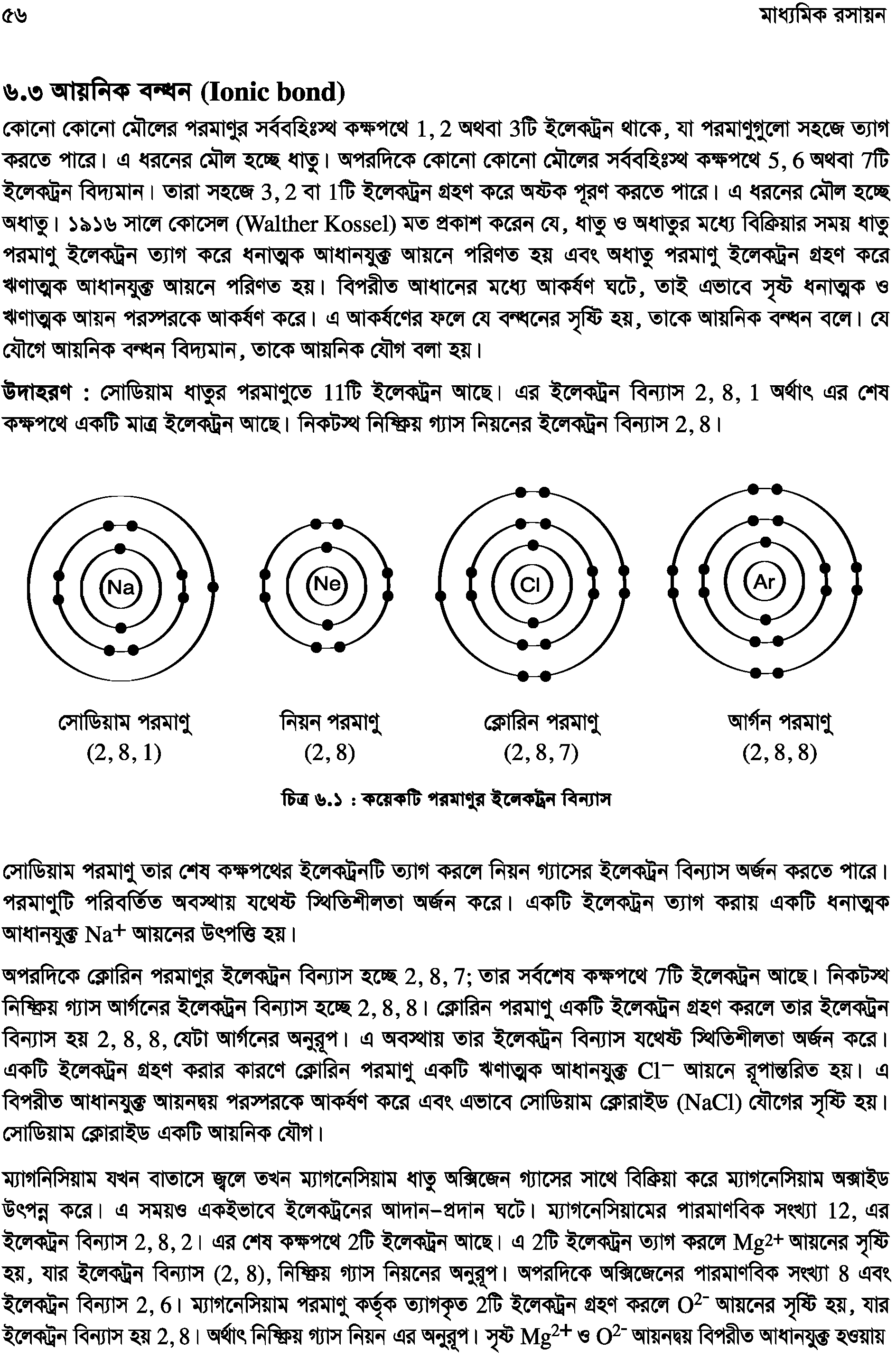 Cl
2
Cl
Cl
ক্লোরিন
ক্লোরিন
সমযোজী বন্ধন
জোড়ায় কাজঃ
সমযোজী বন্ধন কিভাবে সৃষ্টি হয় ব্যাখা কর ?
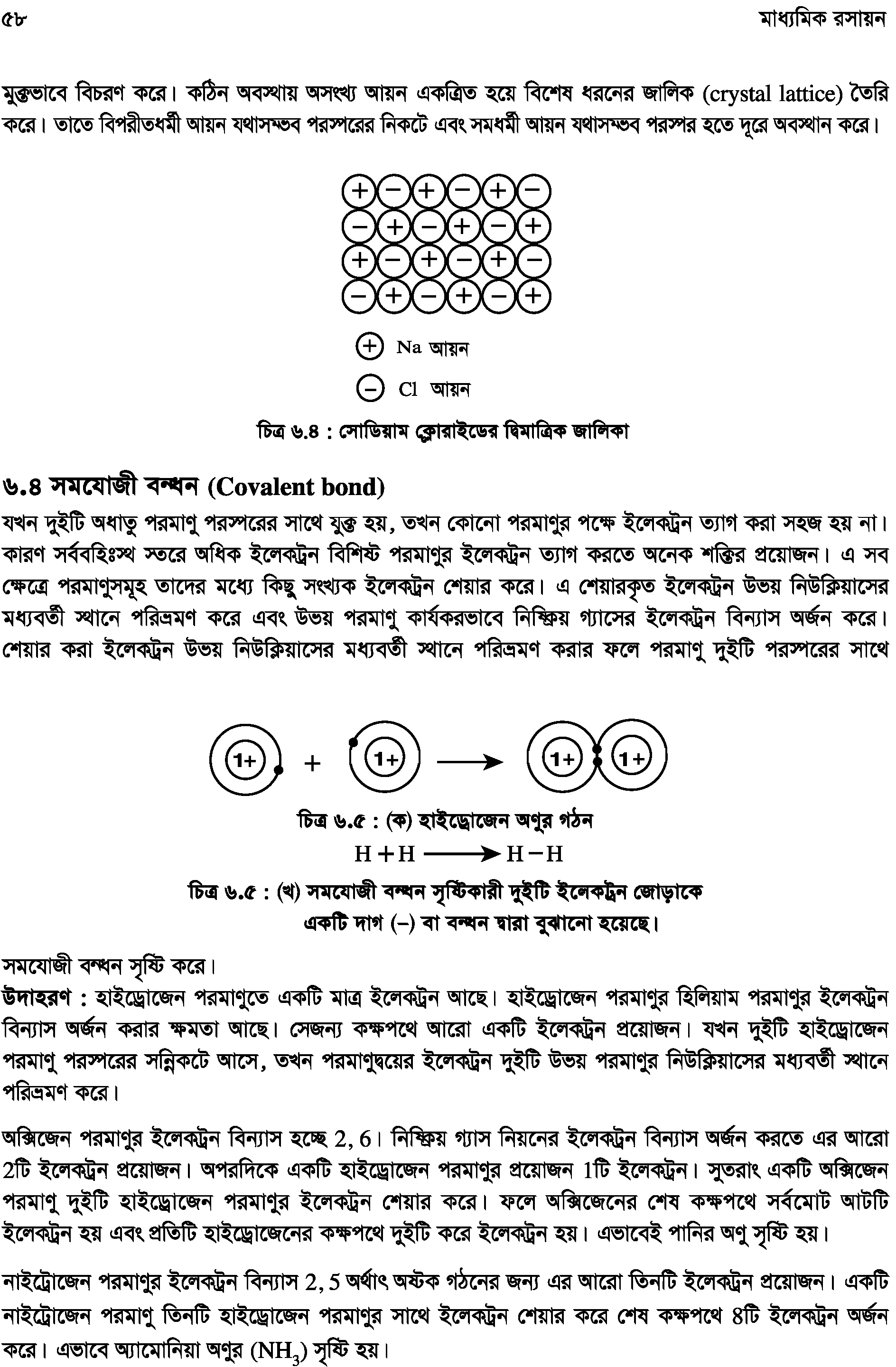 সমযোজী বন্ধন সৃষ্টি করে।
রাসায়নিক বন্ধনঃ

যে শক্তি বলে অনুতে পরমানুগুলো  পরস্পরের সাথে যুক্ত থাকে তাকে রাসায়নিক বন্ধন বলে।
রাসায়নিক বন্ধন
সমযোজী বন্ধন
আয়নিক বন্ধন
দলগত কাজঃ
H O (পানি)যৌগের বন্ধন ব্যাখ্যা কর।
2
মূল্যায়ন
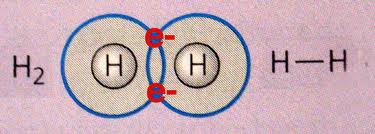 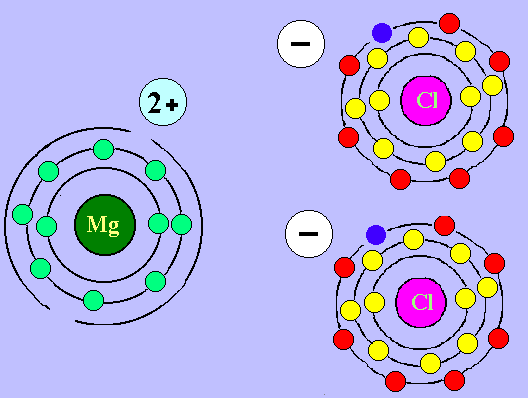 সমযোজী বন্ধন
আয়নিক বন্ধন
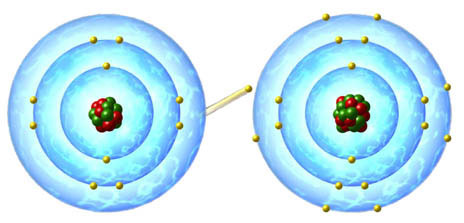 মুল্যায়ন 

MgO  যৌগে কি  ধরনের বন্ধন বিদ্যমান ?
বাড়ীর কাজ
অ্যামোনিয়া যৌগের বন্ধনের বিশ্লেষন লিখে আনবে।
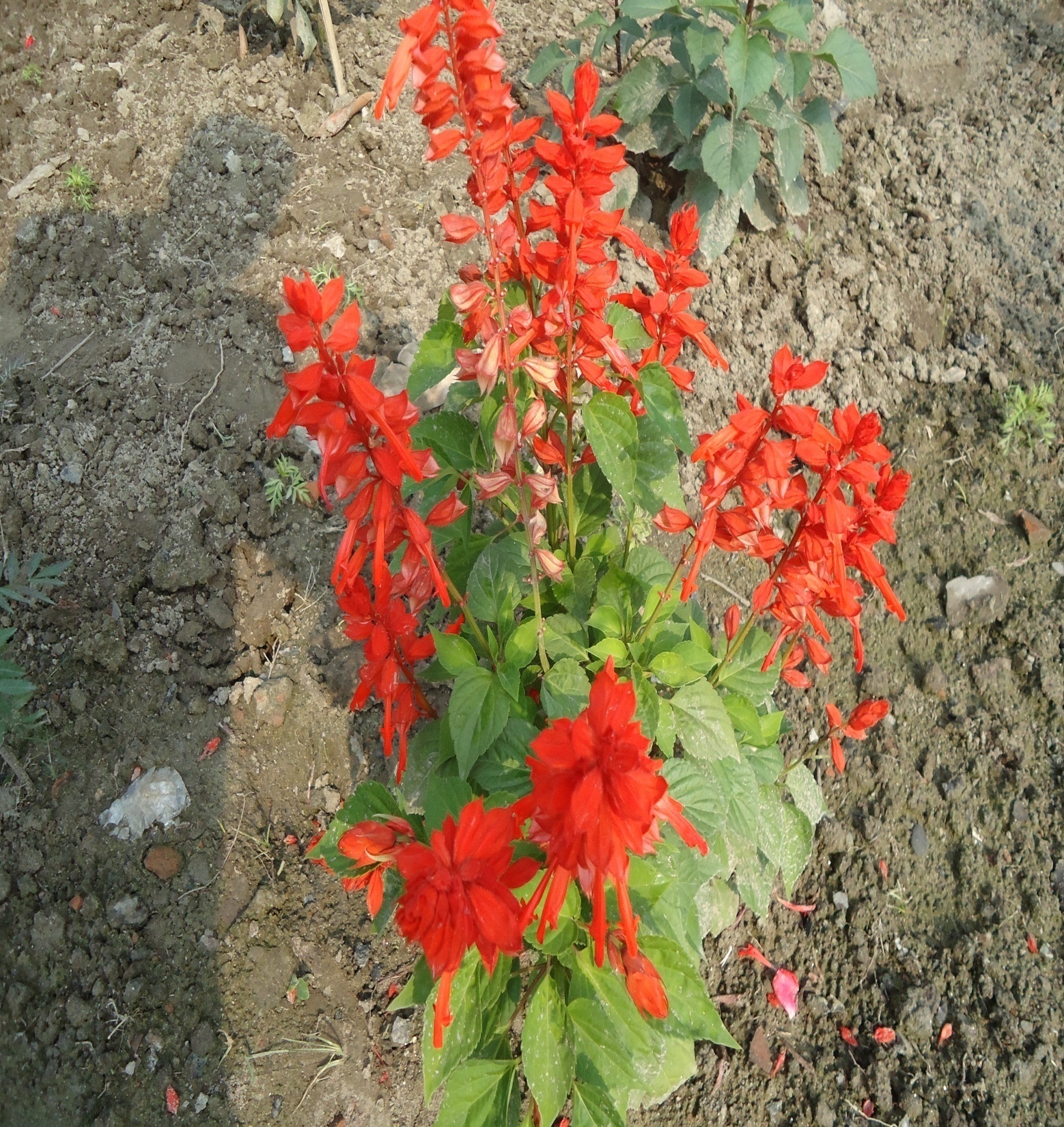 ধ
ন্য
বা
দ